Fig15_01
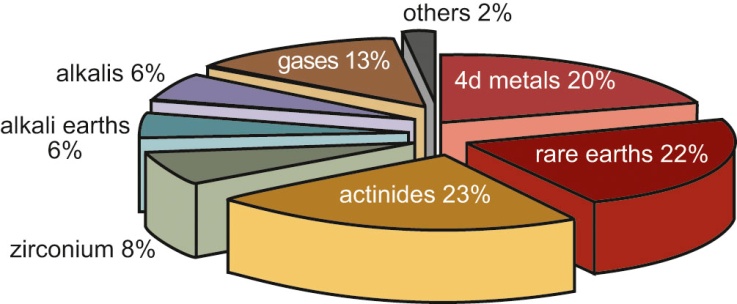 © Materials Research Society 2012
Fig15_02
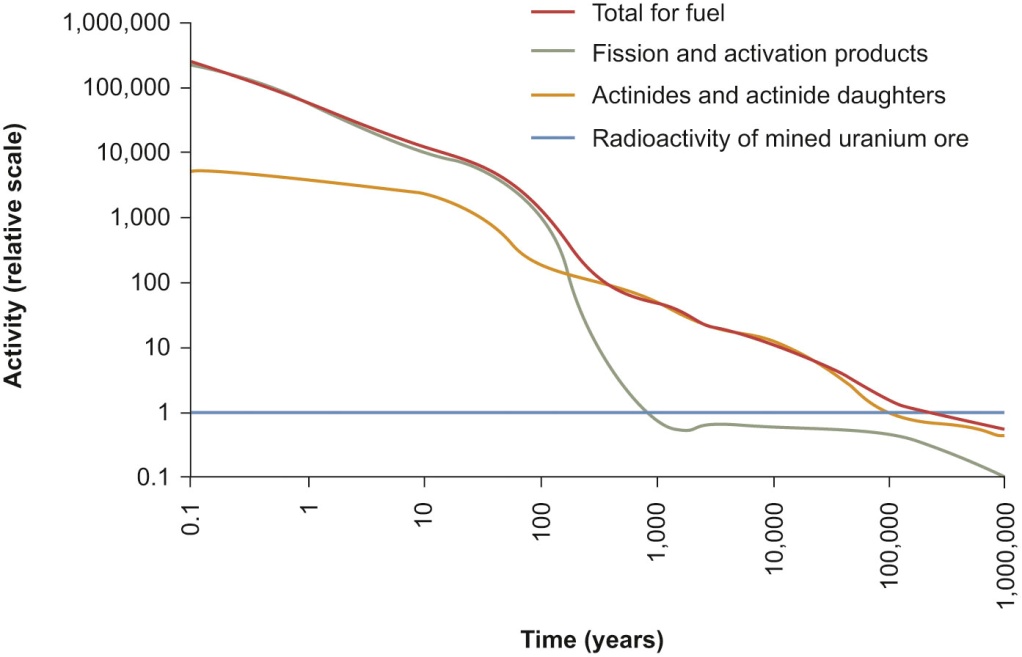 © Materials Research Society 2012
Fig15_03
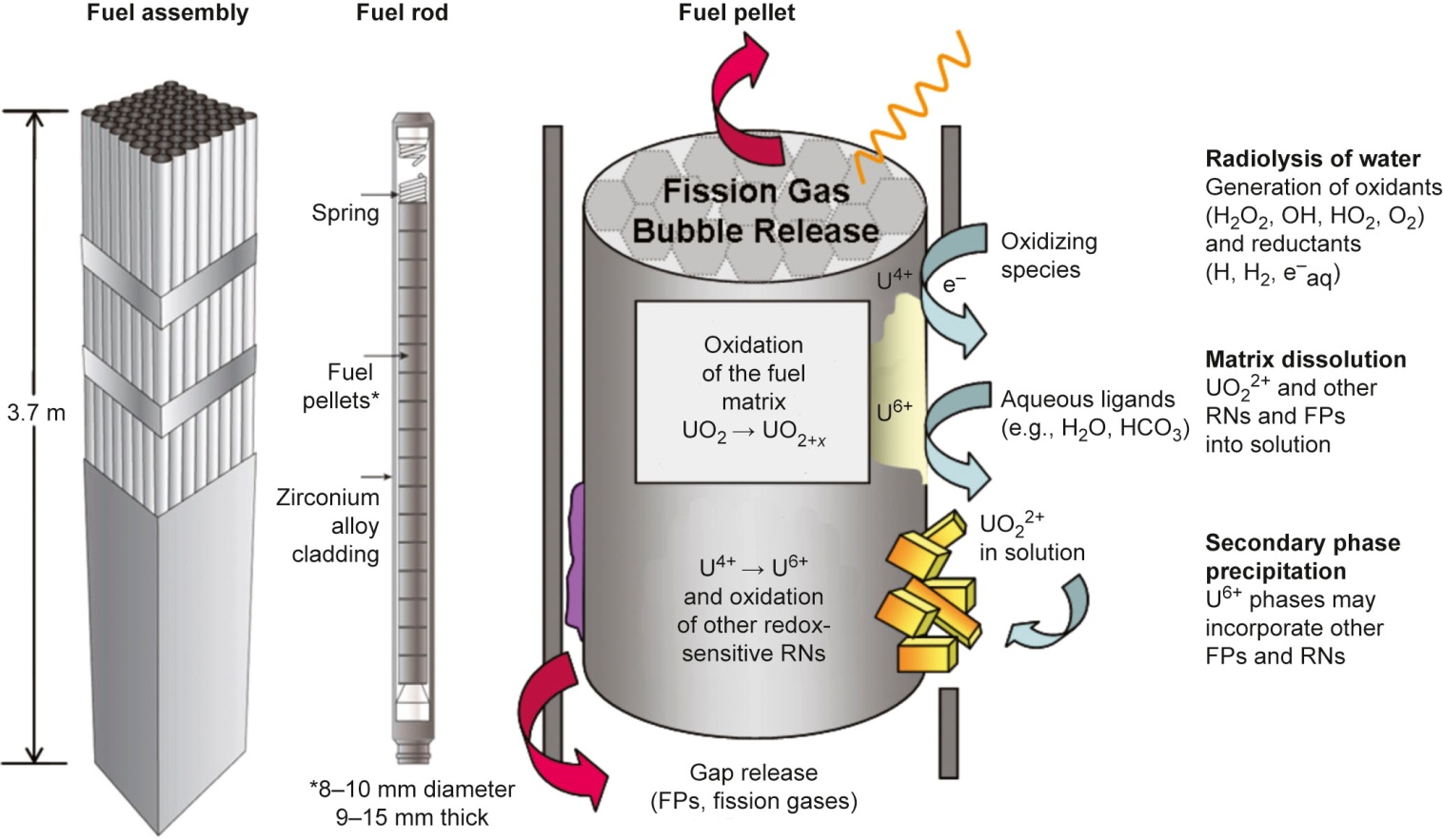 © Materials Research Society 2012
Fig15_04
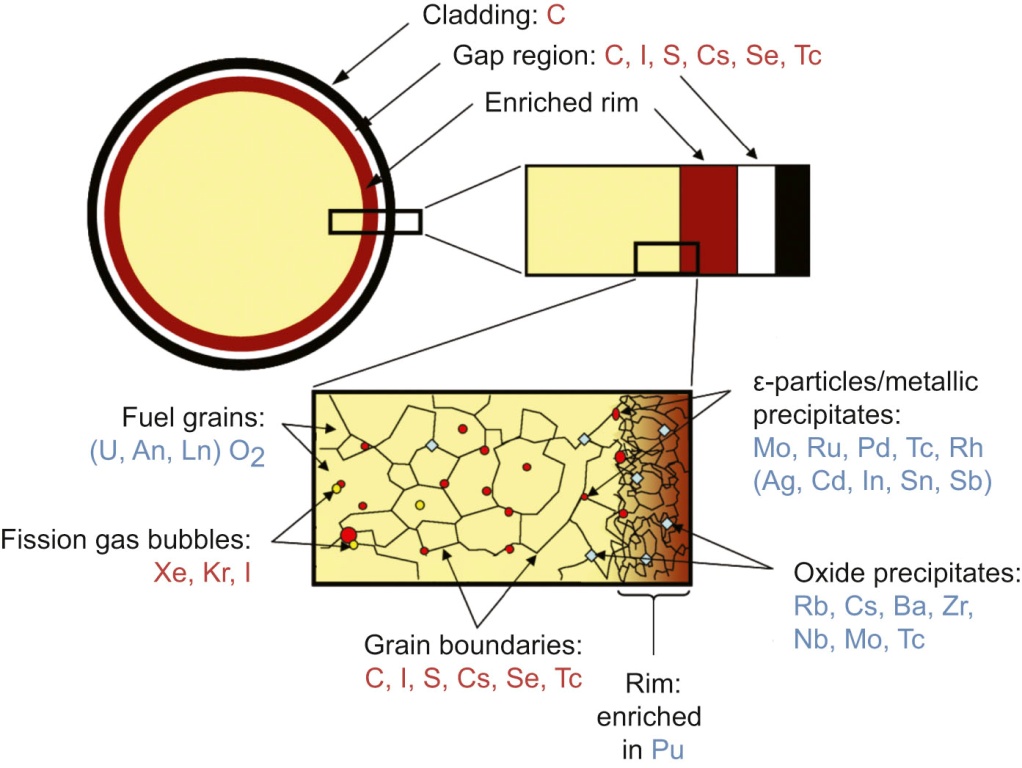 © Materials Research Society 2012
Fig15_05
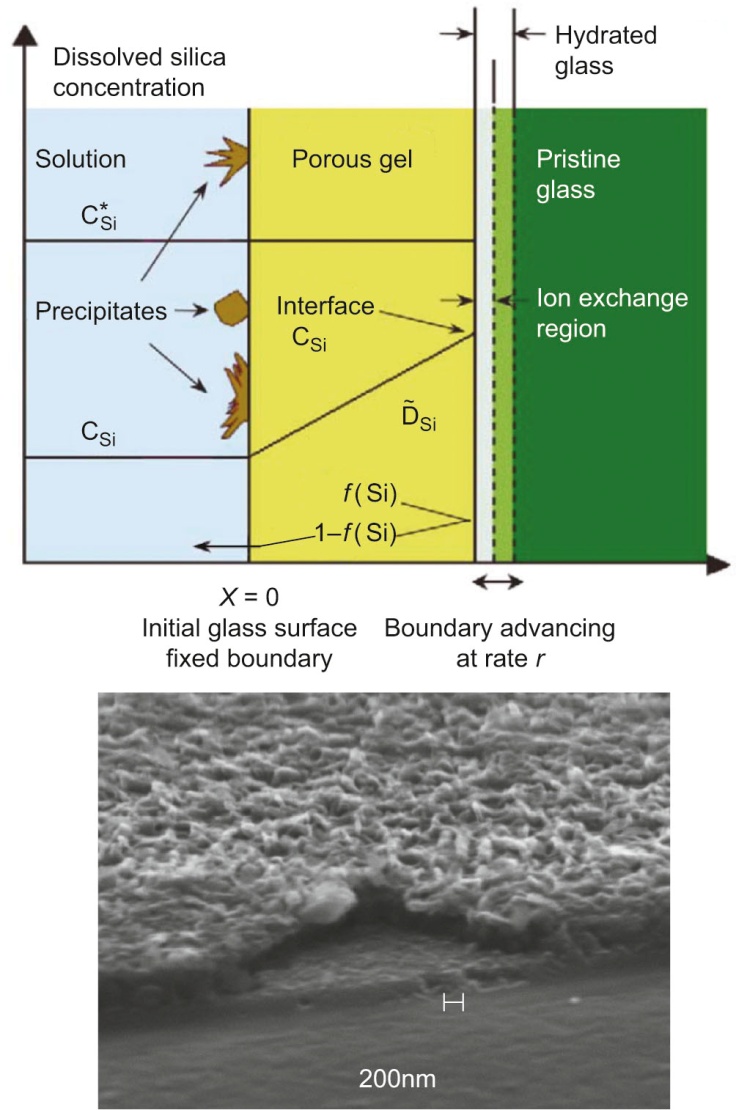 © Materials Research Society 2012
SEM image courtesy of G. Calas
Fig15_06
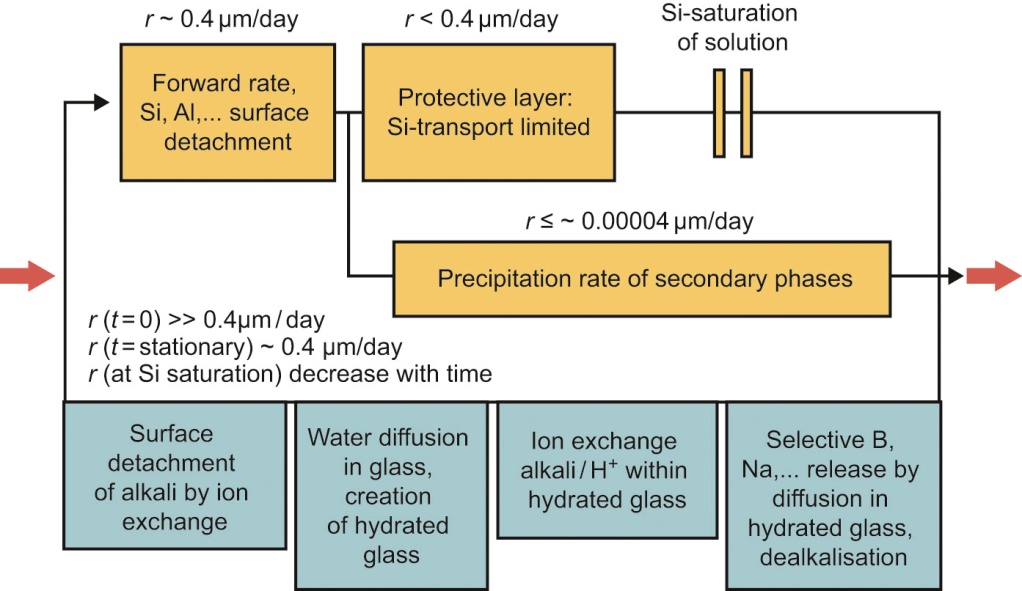 © Materials Research Society 2012
Fig15_07
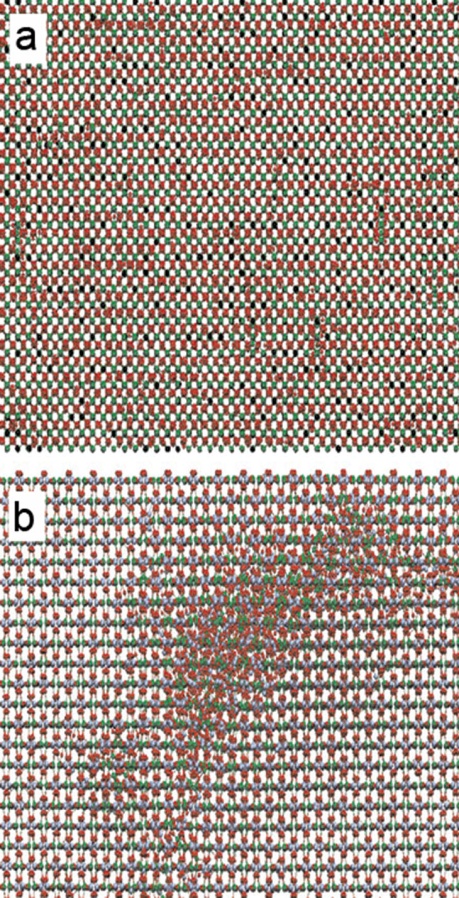 © Materials Research Society 2012
Fig15_08
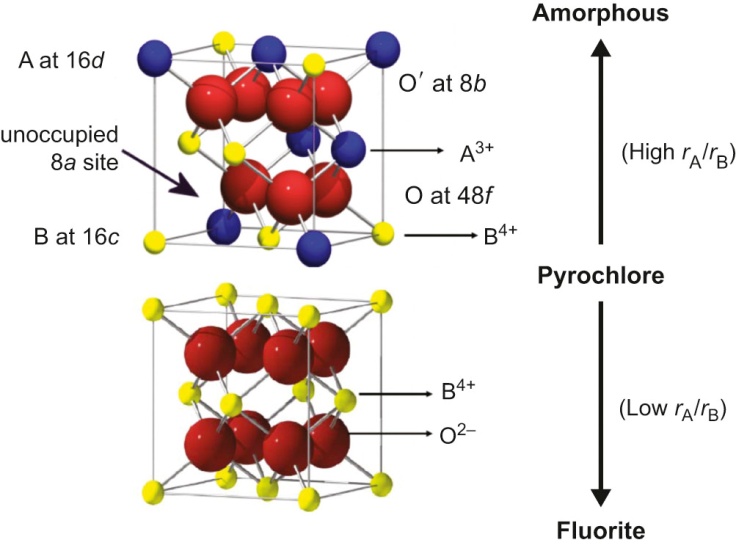 © Materials Research Society 2012
Fig15_09
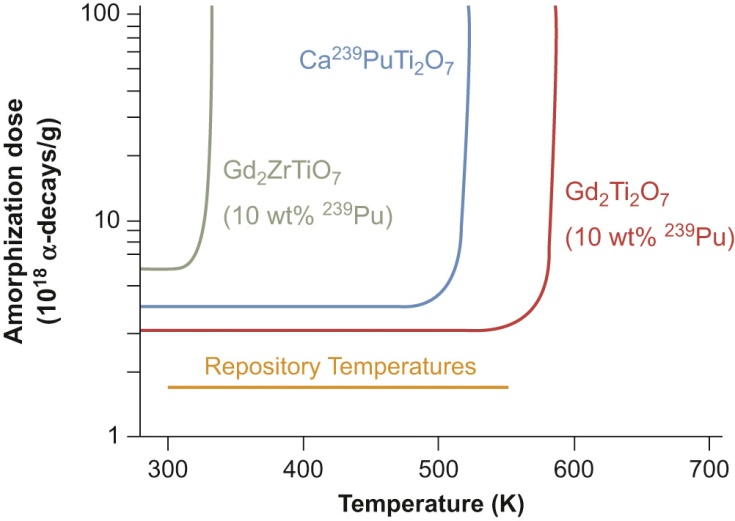 © Materials Research Society 2012